doc.: IEEE 15-12-0277-00-wng0
May 2012
Project: IEEE P802.15 Working Group for Wireless Personal Area Networks (WPANs)

Submission Title: [Future Standardization Plan in IG-LED]	
Date Submitted: [, 2012]	
Source: [Yeong Min Jang, Vu Van Huynh]           
               [Kookmin University]                                  
Address [Kookmin University, Seoul, Korea]
Voice:[82-2-910-5068], FAX: [82-2-910-5068], E-Mail:[yjang@kookmin.ac.kr]	
Re: []
Abstract:	[]
Purpose:	[Contribution to IEEE 802.15 IG-LED]
Notice:	This document has been prepared to assist the IEEE P802.15.  It is offered as a basis for discussion and is not binding on the contributing individual(s) or organization(s). The material in this document is subject to change in form and content after further study. The contributor(s) reserve(s) the right to add, amend or withdraw material contained herein.
Release:	 The contributor acknowledges and accepts that this contribution becomes the property of IEEE and may be made publicly available by P802.15.
Slide 1
Yeong Min Jang, Kookmin University
doc.: IEEE 15-12-0277-00-wng0
May 2012
Contents
Overview IEEE 802.15.7 VLC 
PHY layer
MAC sub-layer
Key issues in LED Communications
Conclusion
Slide 2
Yeong Min Jang, Kookmin University
doc.: IEEE 15-12-0277-00-wng0
May 2012
PHY layer
The PHY is responsible for the following tasks:
Activation and deactivation of the VLC transceiver
WQI (wavelength quality indicator) for received frames
Channel selection
Data transmission and reception
Error correction
Synchronization
Slide 3
Yeong Min Jang, Kookmin University
doc.: IEEE 15-12-0277-00-wng0
May 2012
MAC Sub-layer
The MAC layer handles all access to the physical layer and is responsible for the following tasks:
Generating network beacons if the device is a coordinator
Synchronizing to network beacons
Supporting VPAN association and disassociation
Supporting color function
Supporting visibility
Supporting dimming
Flicker removal scheme
Supporting visual indication of device status and channel quality
Supporting device security
Providing a reliable link between two peer MAC entities
Supporting mobility
Slide 4
Yeong Min Jang, Kookmin University
doc.: IEEE 15-12-0277-00-wng0
May 2012
Super-frame Structure
Contention access period (CAP)
The CAP shall start immediately following the beacon and complete before the beginning of the CFP on a super-frame slot boundary
Contention-free period (CFP)
The CFP shall start on a slot boundary immediately following the CAP and it shall complete before the end of the active portion of the super-frame.
Beacon
CAP
CFP
Slide 5
Yeong Min Jang, Kookmin University
doc.: IEEE 15-12-0277-00-wng0
May 2012
Multi-Frame Type
Proposed LED Communication for indoor LBS applications
Data Frame: Data 
Control Frame: Beacon, Synchronization, 
   Acknowledgement, Command, CVD, location information.
Slide 6
Yeong Min Jang, Kookmin University
doc.: IEEE 15-12-0277-00-wng0
May 2012
Mobility and Link Switching Issues
Mobility includes two types: physical and logical
Physical mobility occurs when the VLC 
	device M1 changes its position due to the 
	movement within the coverage area of 
	infrastructure I1



Logical mobility occurs when the device 
	M1 changes its communication link from 
	a link with infrastructure I2 to one with 
	infrastructure I3
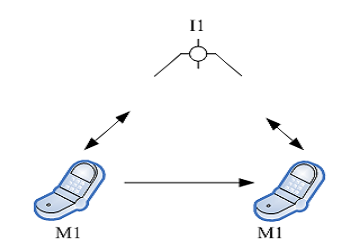 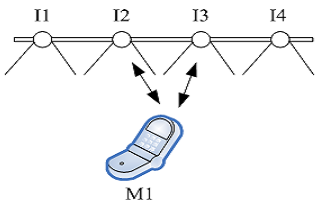 Slide 7
Yeong Min Jang, Kookmin University
doc.: IEEE 15-12-0277-00-wng0
May 2012
Location-Aware Link Switching Scheme
Minimize the link switching delay.
Reduce the number of scanned neighbor tags
Slide 8
Yeong Min Jang, Kookmin University
doc.: IEEE 15-12-0277-00-wng0
May 2012
Position Based Mobile Cleaning Robot
Based on LBS service, provide mobile cleaning robot control in the indoor LED environment.
Slide 9
Yeong Min Jang, Kookmin University
doc.: IEEE 15-12-0277-00-wng0
May 2012
Interference Issues and Scenarios
Inter-application interference
Intra-application interference
Adjacent color interference
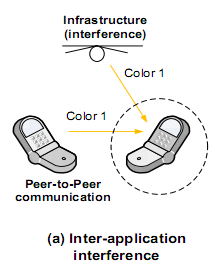 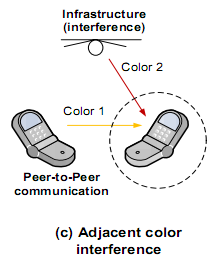 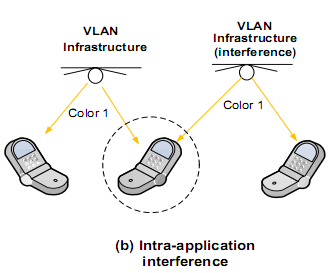 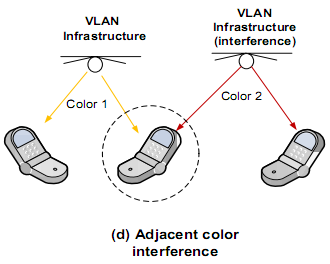 Slide 10
Yeong Min Jang, Kookmin University
FOV
A
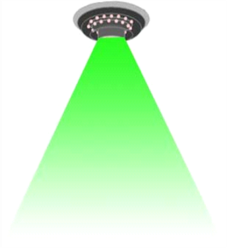 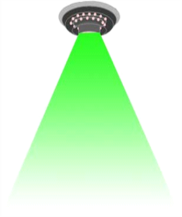 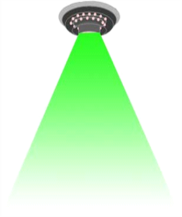 B
C
doc.: IEEE 15-12-0277-00-wng0
May 2012
Hidden Terminal Problem in LED Communications
Current IEEE802.15.7 VLC specification: 
Limited Field Of View (FOV)
Inefficient CSMA/CA
C can not sense B’s signal when it tries to 
access the channel.
Slide 11
Yeong Min Jang, Kookmin University
doc.: IEEE 15-12-0277-00-wng0
May 2012
Dynamic FOV Adjustment
Dynamic FOV  adjustment based on location information
Reduce interference.
Increase reliability.
Slide 12
Yeong Min Jang, Kookmin University
doc.: IEEE 15-12-0277-00-wng0
May 2012
Cooperative and Relay Networks
Direct
Multi-hop
Direct communication
Less delay
High packet loss

Multi-hop communication
More delay
Low packet loss
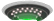 LED
LED
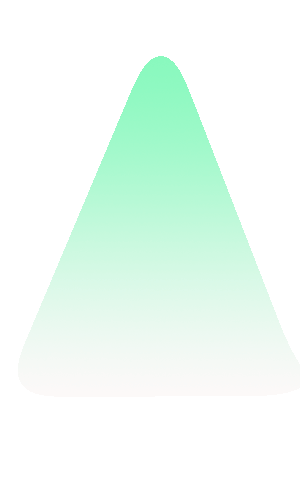 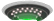 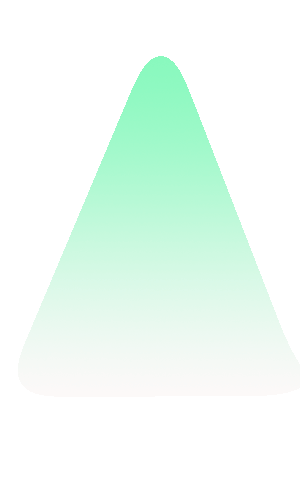 Reader #2
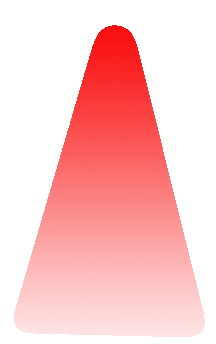 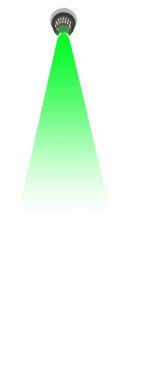 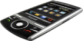 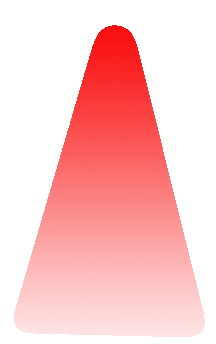 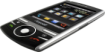 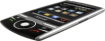 Reader #3
Reader
Slide 13
Yeong Min Jang, Kookmin University
doc.: IEEE 15-12-0277-00-wng0
May 2012
Cooperative and Relay Network
Performance improvement of LED-ID network 
Delay
Throughput
Loss probability
Increase coverage
LED
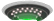 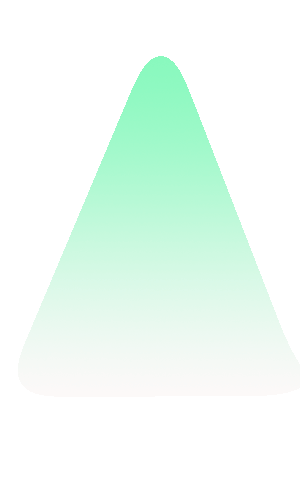 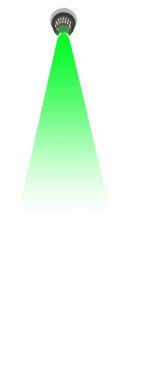 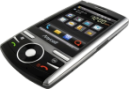 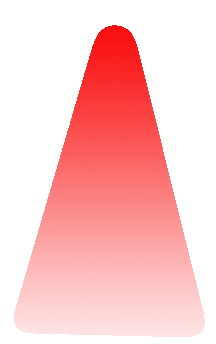 Reader #2
Reader #3
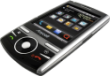 Slide 14
Yeong Min Jang, Kookmin University
doc.: IEEE 15-12-0277-00-wng0
May 2012
Visible RFID
RFID system
Visible RFID system
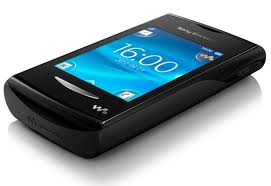 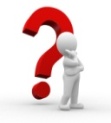 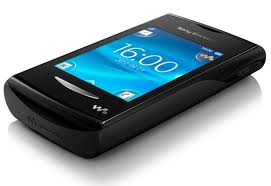 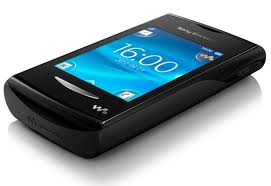 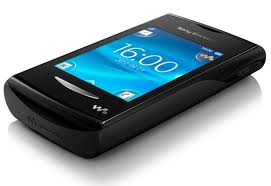 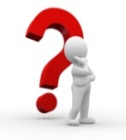 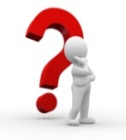 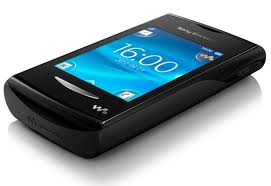 Tags
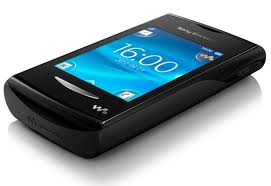 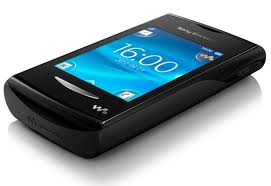 Tags
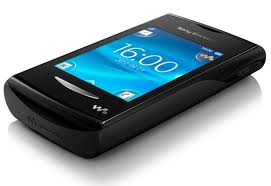 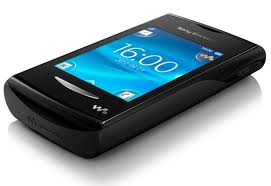 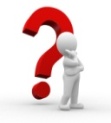 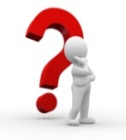 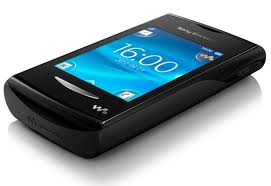 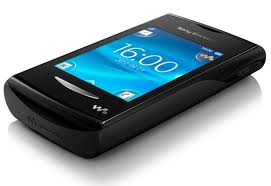 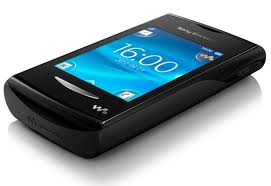 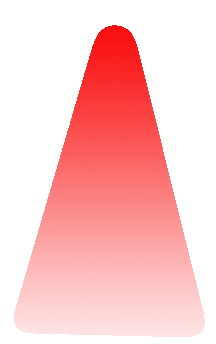 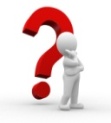 Visible light
RF
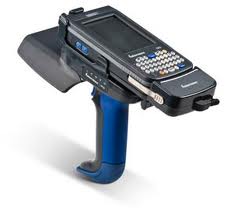 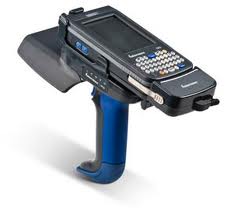 Reader
Reader
Slide 15
Yeong Min Jang, Kookmin University
doc.: IEEE 15-12-0277-00-wng0
Visible RFID
May 2012
Advantage
Interference reduction
SNR improvement
Ranging selective tag
Efficient bandwidth utilization
Communication interfaces
Identification process by VLC interface 
Data transmission by RF interface
Tag
Reader
VLC transmitter
VLC receiver
RF module
RF module
Slide 16
Yeong Min Jang, Kookmin University
doc.: IEEE 15-12-0277-00-wng0
May 2012
Conclusion
IEEE 802.15.7 defines a PHY and MAC for short-range optical wireless communications using visible light
IEEE 802.15.7 is capable of delivering data rates sufficient to support:
Audio and video multimedia services.
Mobility of the visible link.
MAC layer that accommodates visible links.
Some key issues in current LED Communications and Positioning techniques: commercial services, implementation issues, support multi-frame type, fast link switching, LBS applications, interference management, hidden terminal problems, dynamic FOV, cooperative and relay network, visible RFID(RFID+VLC), spectrum relief issues, automobile applications, applications of smart phone .
Slide 17
Yeong Min Jang, Kookmin University